Bakalářské studium 
ARCHIVNICTVÍ


samostatný obor 
maior 
minor
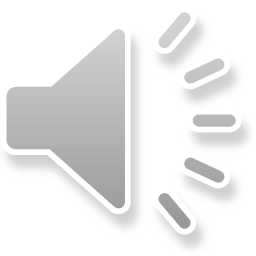 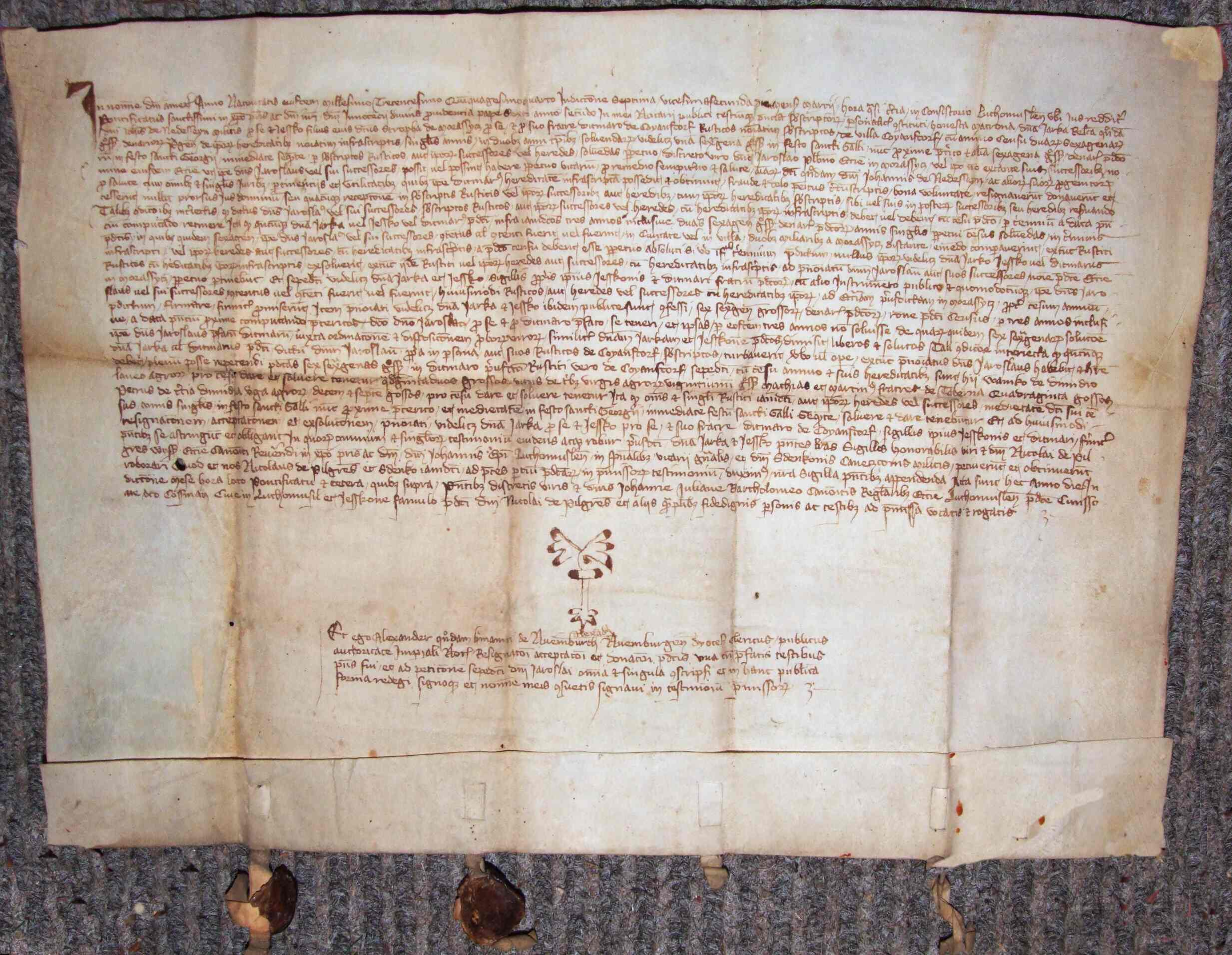 Příjímací zkoušky budou v tomto roce písemné:
 test všeobecných studijních předpokladů
 test z historie
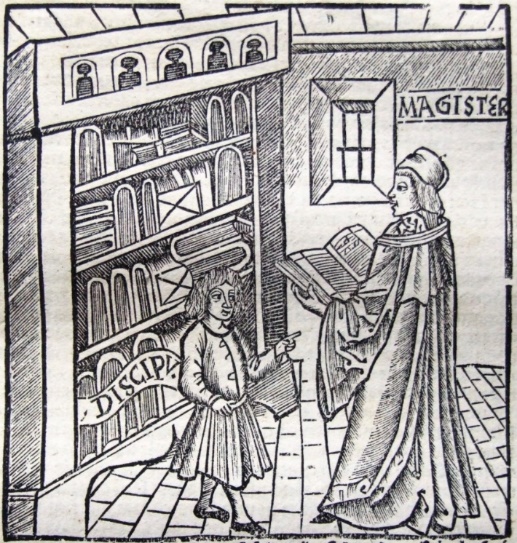 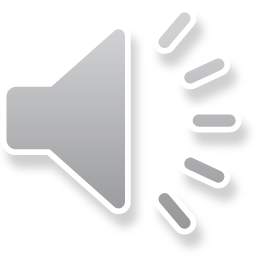 Pilíře oboru 
 Archivnictví
Dějiny správy
Pomocné vědy 
historické
 Paleografie
 Diplomatika
 Kodikologie
 Epigrafika
 Sfragistika
 Heraldika
 Numismatika
 Genealogie
 Hist. chronologie
 Hist. metrologie
Výuka katalogizace
Knih
Notového materiálu 
Grafik
Základy historických 
vědomostí
 Dějiny středověku
 Dějiny raného novověku 
 Dějiny 19. století
 Dějiny 20. století
 Regionální dějiny
Jazyková příprava
 Němčina
 Latina
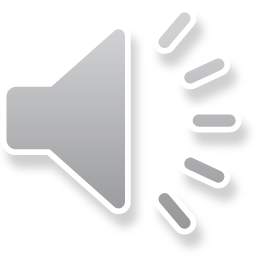 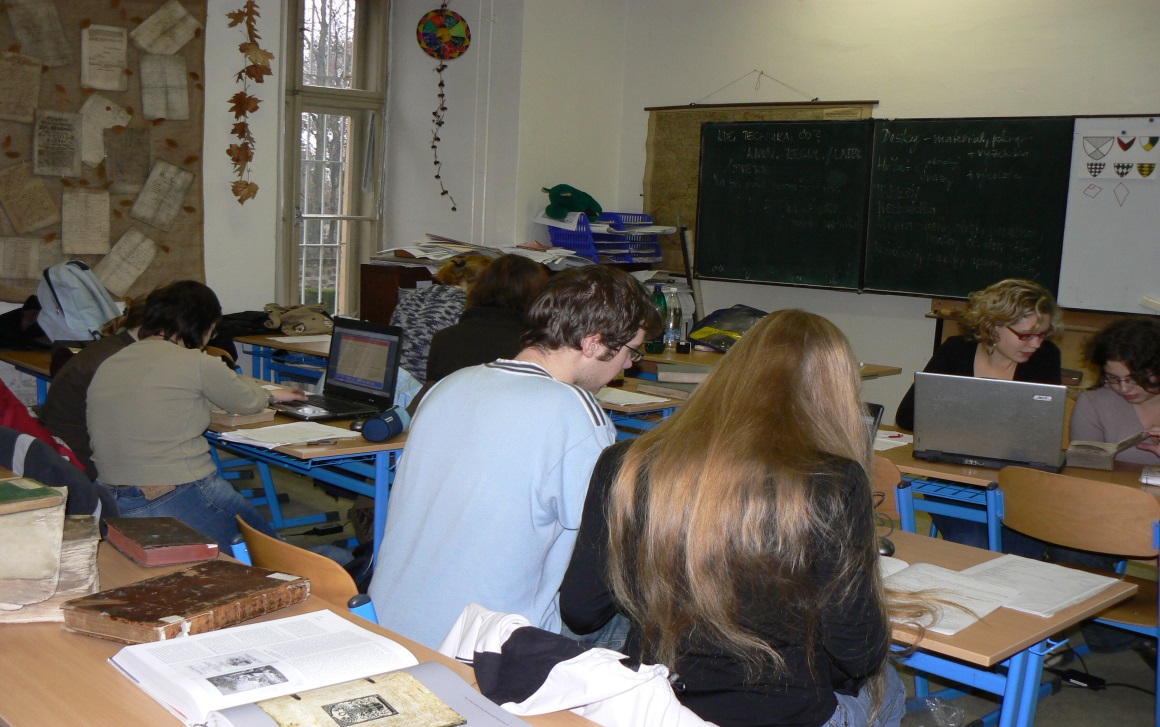 Tradiční formy výuky
přednášky
 semináře
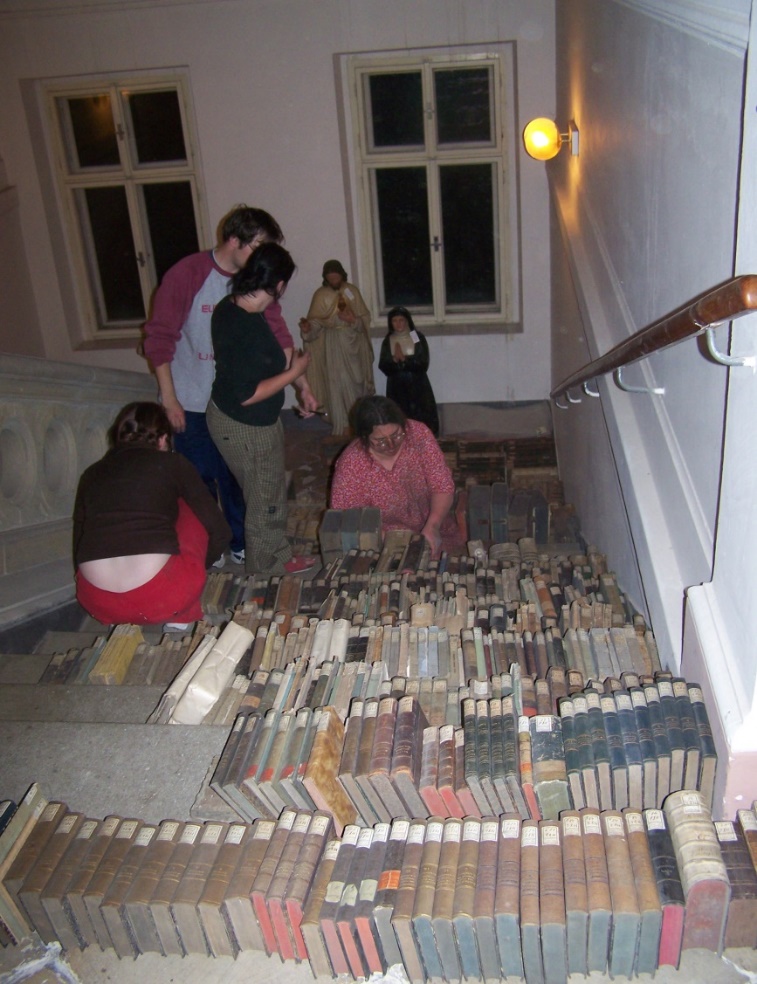 výuka nad konkrétními typy pramenů
 praktické semináře katalogizace 
 archivní praxe o prázdninách
 výlety se studenty 
 exkurse do archivů různých typů
 obřad pasování nových studentů
Získávání praktických zkušeností 
a dovedností
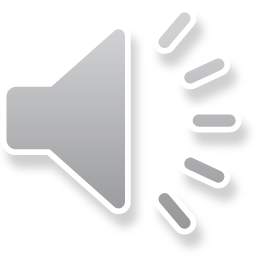 Další možnosti po absolvování studia
Práce v archivech 
různých typů
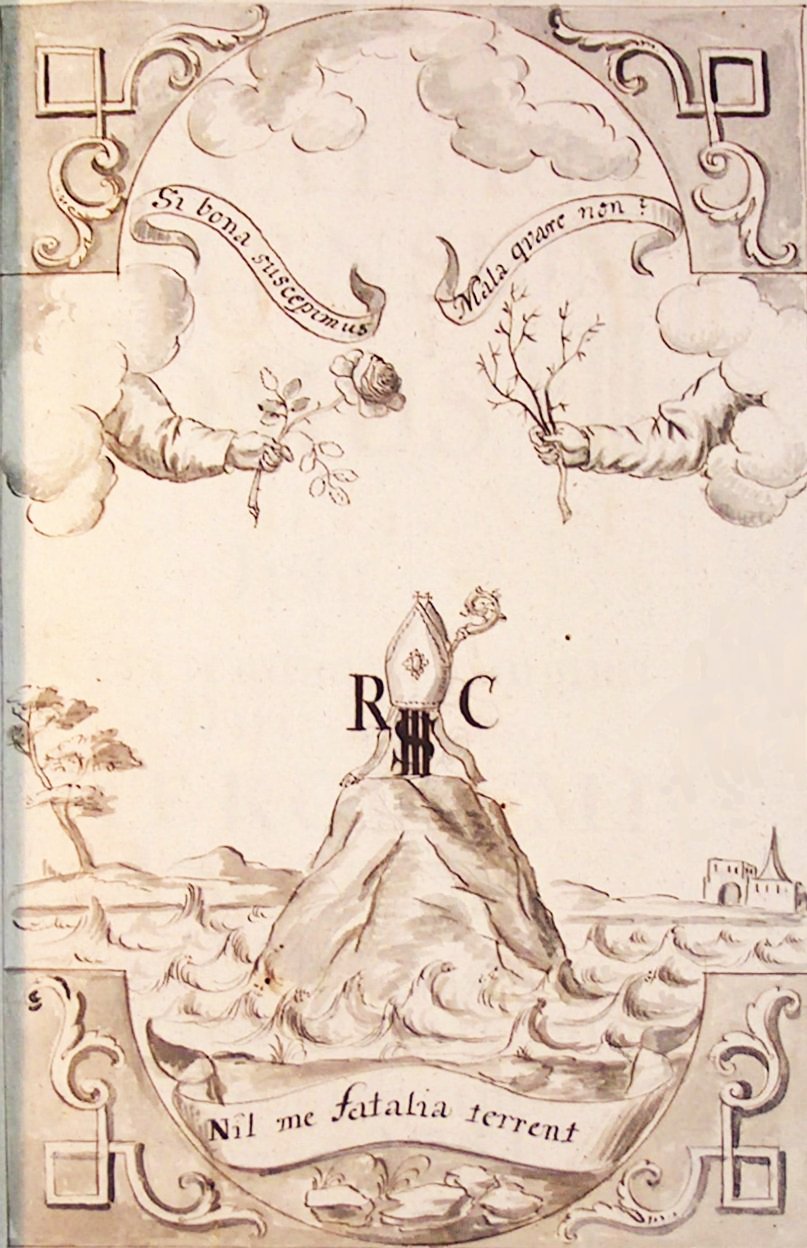 Navazující magisterské 
studium archivnictví
na FF UK Praha či 
FF MU Brno
Práce se staršími 
písemnostmi v různých 
typech institucí
 muzea a galerie
 památkový ústav
 pozemkové úřady
Navazující magisterské 
studium 
na FF UP Olomouc
jednooborů
 historie
 euroculture
 judaistika atd.
Soukromé podnikání
 genealogické rešerše
 stavebněhistorické
                    průzkumy
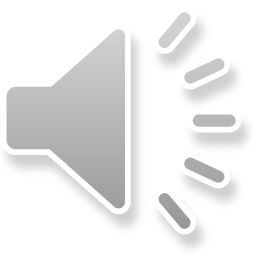 ěkuji Vám za pozornost.
otazy a připomínky
jana.oppeltova@upol.cz
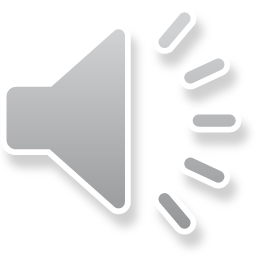